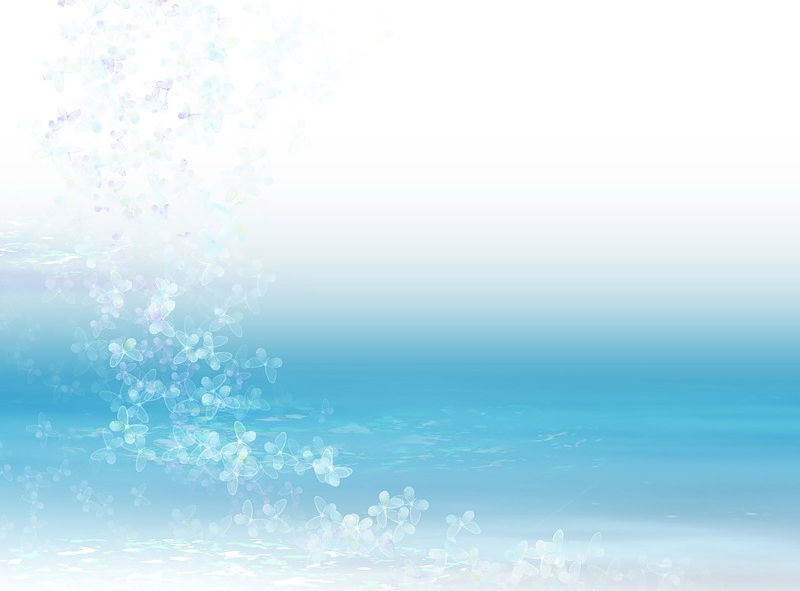 Муниципальное автономное дошкольное образовательное учреждение 
детский сад комбинированного вида  № 1 «Айгуль»
г. Белебея муниципального района Белебеевский район
Республики Башкортостан
«Особенности современных форм, методов
 работы в ДОУ по развитию речи дошкольников»
Учитель-логопед: Хасанова А.В.
Актуальность проблемы речевого развития
Проблема речевого развития детей дошкольного возраста на сегодняшний день очень актуальна, так как процент дошкольников с различными речевыми нарушениями остается стабильно высоким.  
Овладение родным языком является одним из важных приобретений ребенка в дошкольном детстве. 
В современном дошкольном образовании речь рассматривается как одна из основ воспитания и обучения детей.
Речь – это инструмент развития высших отделов психики. 
С развитием речи связано формирование как личности в целом, так и во всех основных психических процессов. 
Обучение дошкольников родному языку должно стать одной из главных задач в подготовке детей к школе. 
Главной задачей развития связной речи ребёнка в дошкольном возрасте является совершенствование монологической речи.
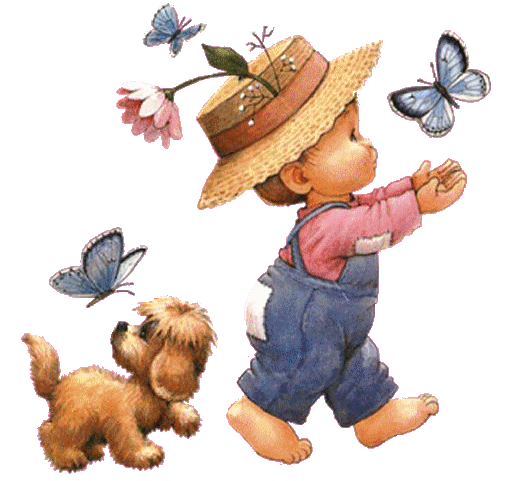 Условия успешного речевого развития
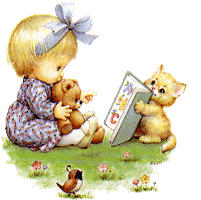 1.Создание условий для развития речи детей в общении 
    со взрослыми и сверстниками.
2. Владение педагогом правильной литературной речью.
3. Обеспечение развития звуковой культуры речи со стороны 
    детей в соответствии с их возрастными особенностями.
4. Обеспечивают детям условий для обогащения их словаря 
    с учетом возрастных особенностей.
5. Создание условий для овладения детьми грамматическим 
     строем речи.
6. Развитие у детей связной речи с учетом их 
    возрастных особенностей.
7. Развитие у детей понимания речи, упражняя детей в 
    выполнении словесной инструкции.
8. Создание условий для развития планирующей и 
    регулирующей функции речи детей в соответствии с их 
    возрастными особенностями.
9. Приобщение детей к культуре чтения 
    художественной литературы.
10. Поощрение детского словотворчества.
Проектная деятельность и мнемотехника - вот основные формы, широко применяемые педагогами для успешного развития речи ребенка.
Цель: создание информационного пространства для обмена педагогическим опытом и повышения профессиональной компетентности и мастерства педагогов ДОУ по развитию речи детей.
Задачи:
обновить научно - методический уровень компетенции педагогов;
расширить опыт педагогов по созданию условий в ДОУ для речевого развития дошкольников;
побуждать педагогов к практической деятельности по овладению технологий проектирования и моделирования.
Вариативность использования интегрированного метода довольно многообразна:
Полная интеграция (экологическое воспитание с худ. литературой, ИЗО, муз. воспитанием, физ. развитием)
Частичная интеграция (интеграция худ. литературы и изодеятельности)
Интеграция на основе единого проекта, в основе которого лежит проблема.
Интегрированный метод включает в себя проектную деятельность.   Исследовательская деятельность интересна, сложна и невозможна без развития речи.
 Задачи исследовательской деятельности в старшем дошкольном возрасте – это:
Формирование предпосылок поисковой деятельности, интеллектуальной инициативы;
Развитие умения определять возможные методы решения проблемы с помощью взрослого, а затем и самостоятельно;
Формирование умения применять данные методы, способствующие решению поставленной задачи, с использованием различных вариантов;
Развитие желания пользоваться специальной терминологией, ведение конструктивной беседы в процессе совместной исследовательской деятельности.
Современные образовательные технологии
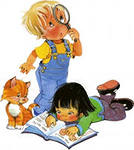 Современные образовательные технологии
Родной язык играет уникальную роль в становлении личности человека. Речь традиционно рассматривается в педагогике и психологии как центр, в котором сходятся различные стороны психического развития: мышление, воображение, память, эмоции. Развитие устной монологической речи в дошкольном возрасте закладывает основы успешного обучения в школе.

Здоровьесберегающие технологии (физминутки, подвижные игры, минуточки настроения; пальчиковая гимнастика; некоторые приемы самомассажа (точечный массаж).

Игровые технологии (настольно-печатные игры, сюжетно-дидактические игры-инсценировки, игры с дидактическими игрушками моторного характера (игры с вкладышами, разборными шарами, башенками), дидактические игры с предметами, словесные игры, театрально-игровая деятельность,  пальчиковый театр.
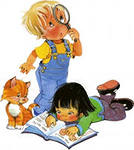 Мнемотехника
(греч.) – «искусство запоминания» - это система методов и приемов, обеспечивающих успешное запоминание, сохранение и воспроизведение информации.

Использование мнемотехники в обучении дошкольников позволяет решить такие задачи как:

1. Развитие связной речи;
2.  Преобразование абстрактных символов в образы (перекодирование информации);
3. Развитие мелкой моторики рук;
4. Развитие основных психических процессов – памяти, внимания, образного мышления; помогает овладение приёмами работы с мнемотаблицами и сокращает время обучения.
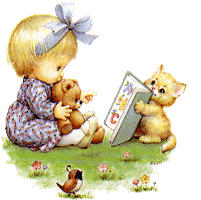 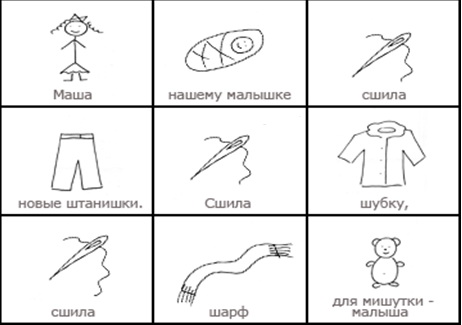 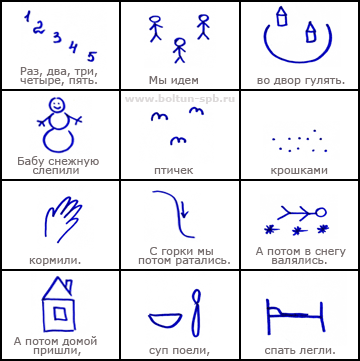 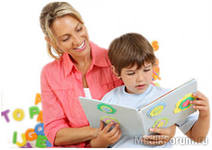 Метод моделирования
К методам наглядного моделирования относится 
мнемотехника.

Воробьева Валентина Константиновна называет эту 
  методику    сенсорно-графическими схемами,

Ткаченко Татьяна Александровна – предметно-схематическими     моделями 

Глухов В. П. – блоками-квадратами,

Большева Т. В. – коллажем,

Ефименкова Л. Н – схемой составления рассказа.
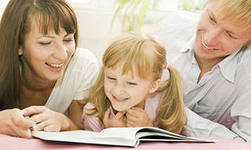 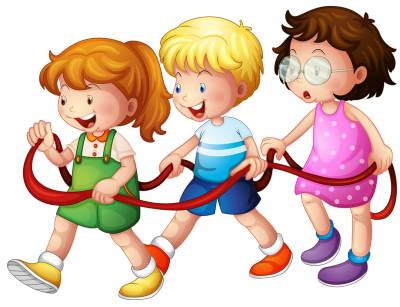 Мнемотехника помогает развивать:
 ассоциативное мышление
зрительную и слуховую память
зрительное и слуховое внимание воображение

Мнемотехника - это совокупность правил и приемов, облегчающих процесс запоминания информации.

Мнемотехника помогает:
обогащать словарный запас.
обучать составлению рассказов.
пересказывать художественную литературу.
отгадывать и загадывать загадки
Рассказ «Зима» (по методике В.К. Воробьевой)
Предметно-схематические модели Т.А.Ткаченко
Схема описания и сравнения посуды
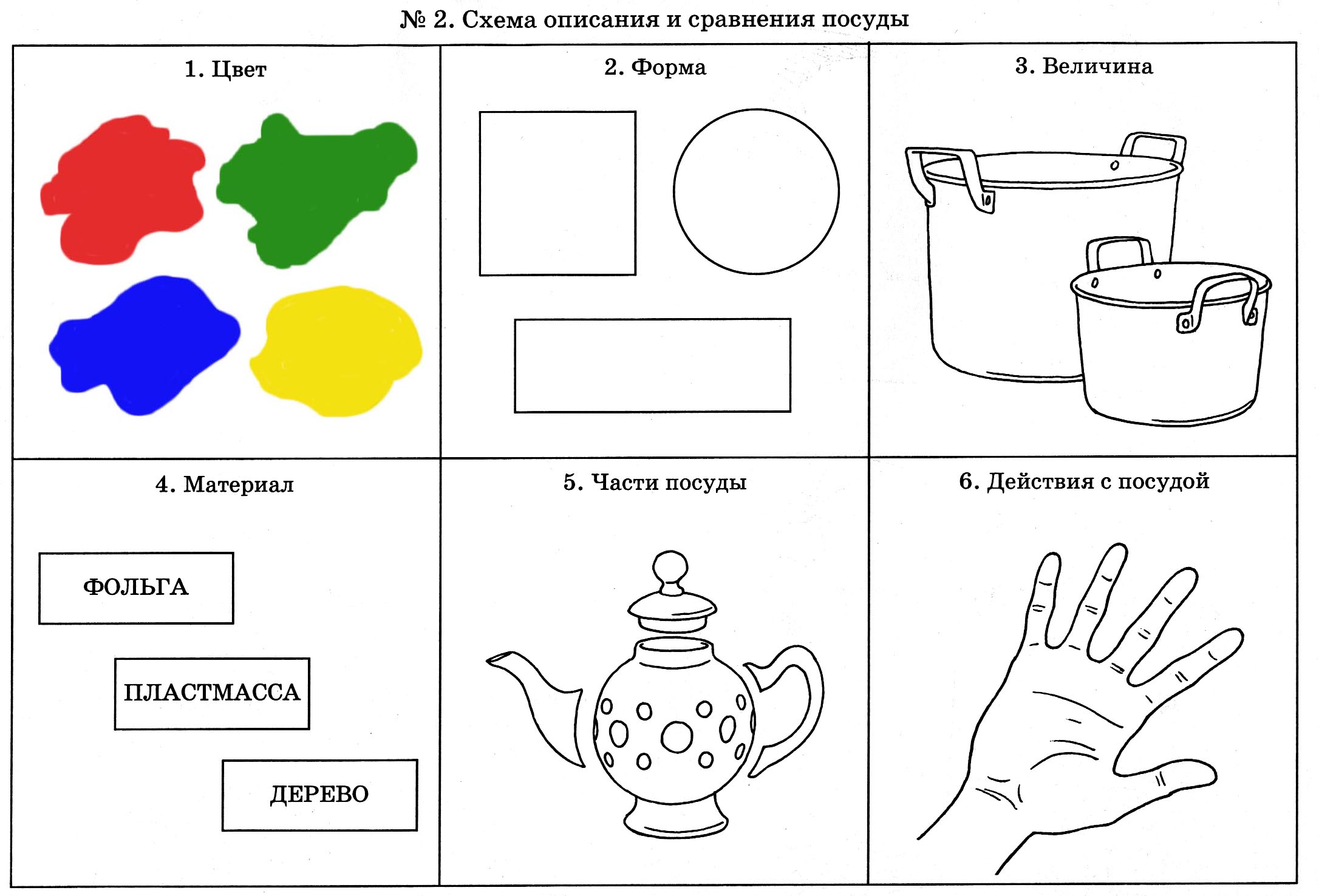 Методика коллаж Т.В. Большева
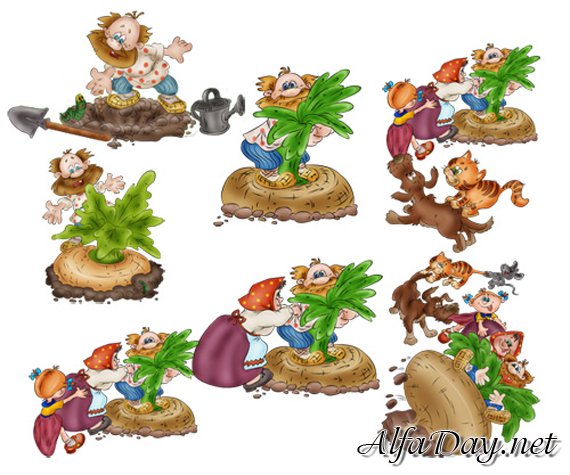 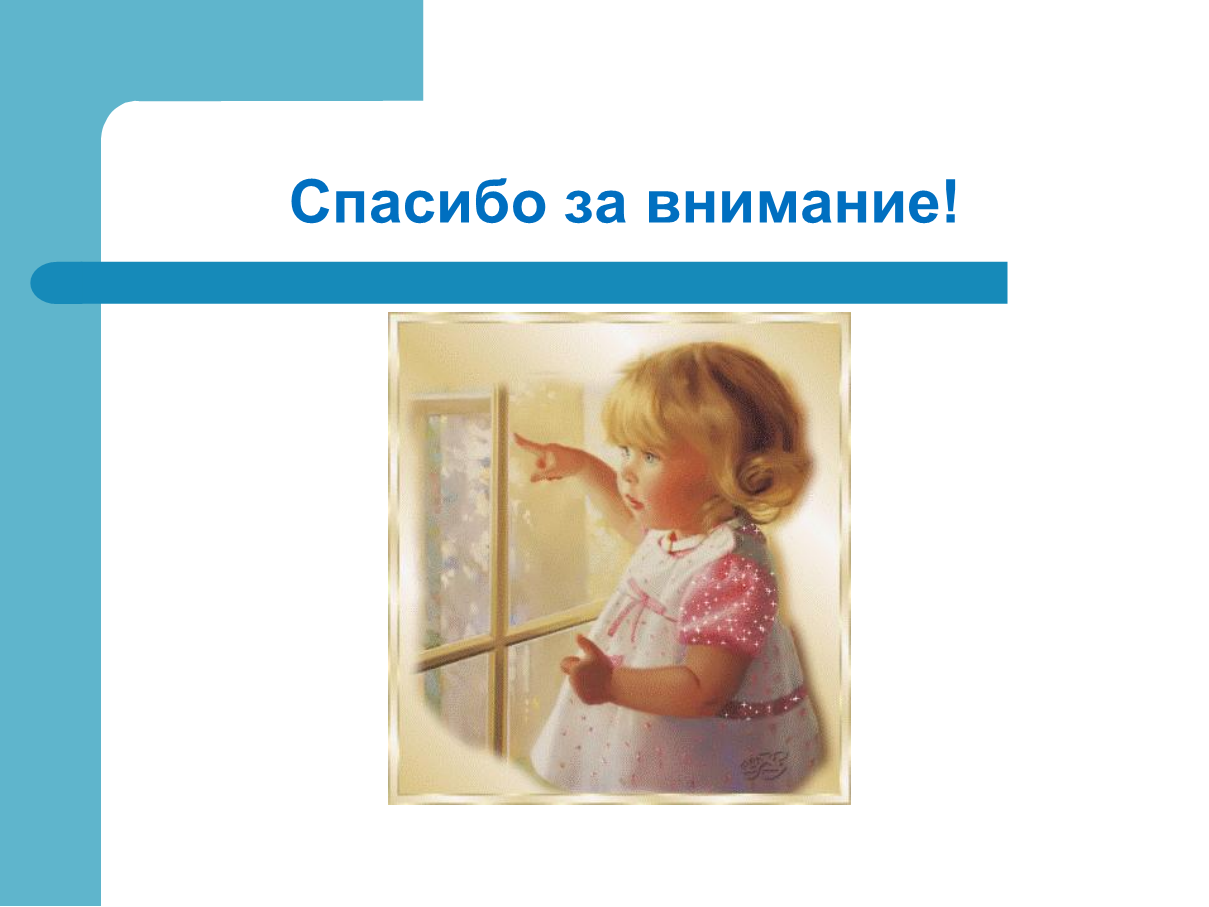